Virologic efficacy of raltegravir vs. efavirenz based antiretroviral treatment in HIV1-infected adults with tuberculosis W48 results of the ANRS 12300 Reflate TB2 trial
N. De Castro1, O. Marcy2, C. Chazallon2, E. Messou3, S. Eholie4, N. Bhatt5, C. Khosa5, D. Laureillard6, 
G. Do Chau7, V. Veloso8, C. Delaugerre1,9, X. Anglaret2, JM. Molina1,9, B. Grinsztejn8 
for the ANRS 12300 Reflate TB2 study group
1 AP-HP-Hôpital Saint-Louis, Paris, France, 2University of Bordeaux, Bordeaux Population Health Centre Inserm U1219, Bordeaux, France, 3CEPREF, Abidjan, Cote D'Ivoire, 4SMIT, Abidjan, Cote D'Ivoire, 5Instituto Nacional de Saúde, Maracuene, Mozambique, 6CHU de Nîmes, Nîmes, France, 7Pham Ngoc Thach Hospital, Ho Chi Minh City, Vietnam, 8Laboratory of Clinical Research on STD/AIDS, IPEC, Fiocruz, Rio de Janeiro, Brazil, 9Université de Paris
De Castro et al. 10th IAS conference. Mexico. Slides MOAB0101
Disclosures
Grant research from Gilead not related to the present study (Voice program 2015)
2
Alternatives to efavirenz in HIV/TB co-infection
Alternatives to Efavirenz (EFV)-based regimens are  needed for patients  co-infected with HIV and tuberculosis (HIV/TB) :  CNS tolerance and drug resistance to NNRTIs

Integrase inhibitors (INSTIs) have been assessed as alternatives 

Dolutegravir (DTG) and raltegravir (RAL) PK show interaction with rifampin (RIF) is compensated when double dose of INSTI is used
INSPIRING study : phase 3b non comparative, randomized, open-label trial evaluating DTG 50mg bid vs EFV 600mg qd
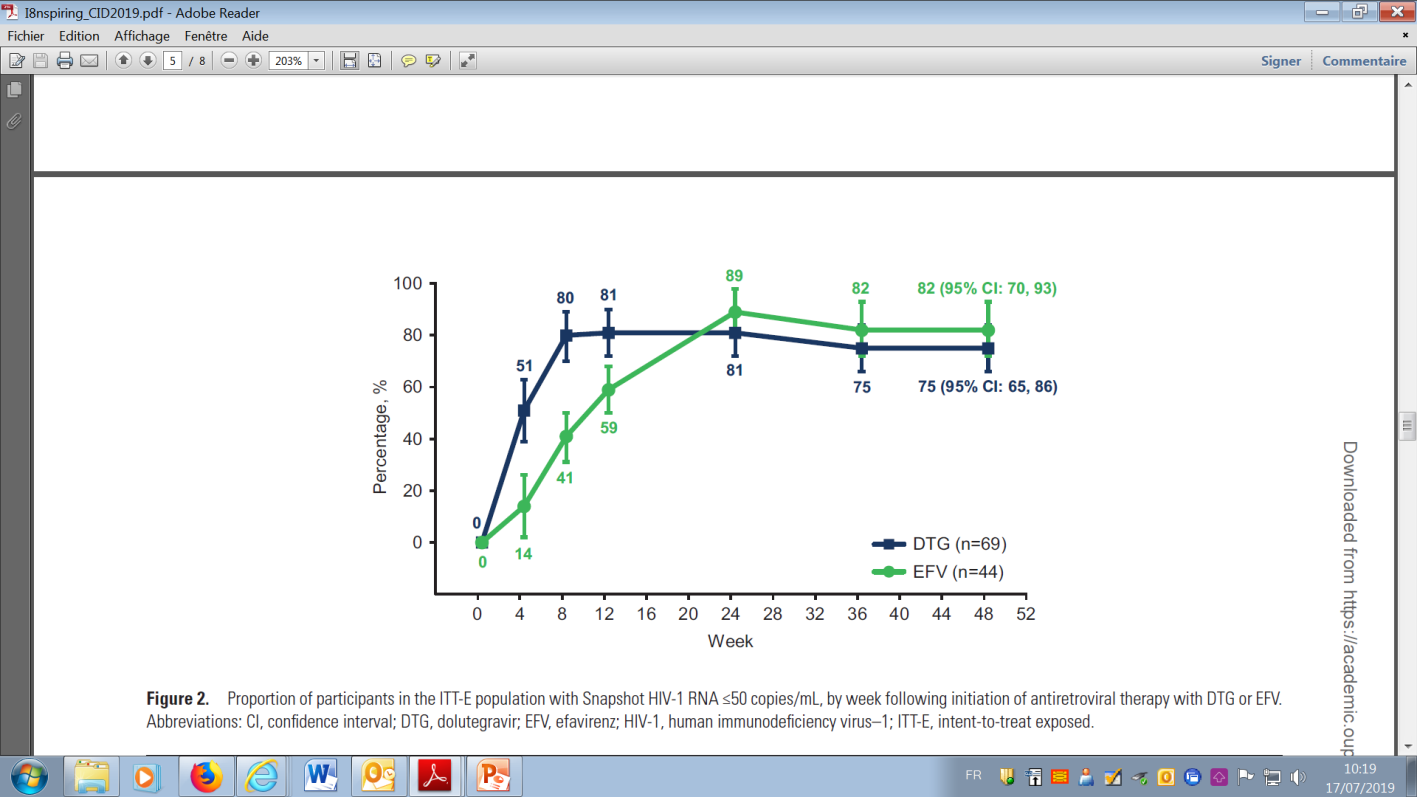 Dooley KE et al. CID 2019
De Castro et al. 10th IAS conference. Mexico. Slides MOAB0101
3
What is the appropriate dose of raltegravir?
Phase II: ANRS 12180 REFLATE TB
Evaluate efficacy and safety of RAL 400 mg bid, RAL 800 mg bid, or EFV 600 mg qd  in TB/HIV patients on RIF containing TB treatment 

Choice of the RAL dose: 400mg bid vs. 800mg bid
Similar proportion of patients with HIV RNA<50 copies/mL at W48 
Drug-drug interaction (DDI) lower than that observed in healthy volunteers 
Better tolerance profile : 2 patients experienced grade 3-4 hepatotoxicity in the RAL 800 mg bid 
Pill burden and cost
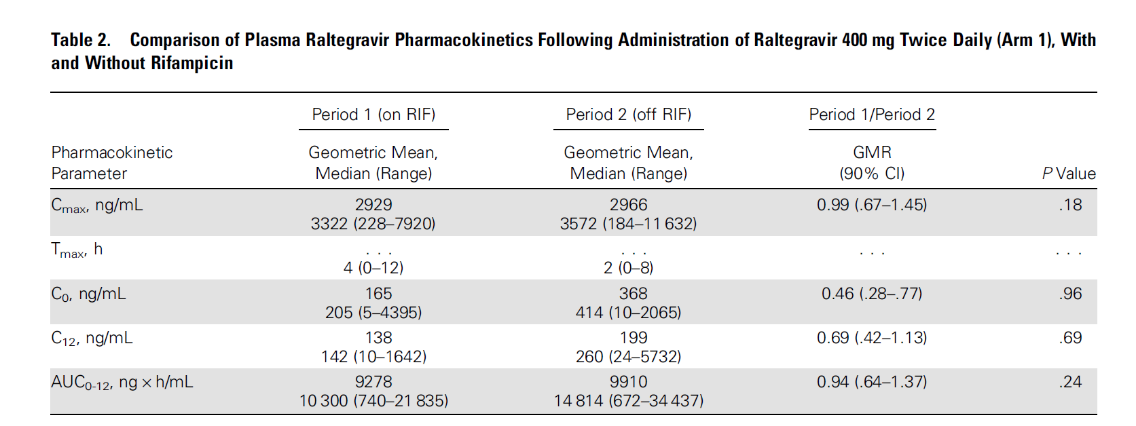 Grinsztejn et al. Lancet HIV 2014
Taburet et al. CID 2015
4
De Castro et al. 10th IAS conference. Mexico. Slides MOAB0101
Study design
Phase III open label randomized non-inferiority multicenter trial
Brazil, Côte d’Ivoire, France, Mozambique, Vietnam
230 patients/arm (80% power, non-inf. margin -12%, one-sided α=2.5%)
Inclusion criteria
 HIV1 infection
 ART naïve
 Confirmed or probable TB
 Standard TB Tx ≤8 weeks
Exclusion criteria
 HIV2  infection
 TB meningitis
 ALT >5ULN,  Hb <6.5g/dL, Creat cl. <60mL/min
 Pregnancy/breastfeeding
Primary endpoint
FDA snapshot
HIV-1 RNA < 50 copies/mL
TDF /3TC qd + EFV 600 mg qd
HIV/TB co-infected adults on TB Tx
1:1*
+ RAL 800 mg bid
TDF/3TC qd + RAL 400 mg bid
Screening (W-2)
W24
W48
W0
TB Treatment RHZE2/RH4
*Stratification by country
5
De Castro et al. 10th IAS conference. Mexico. Slides MOAB0101
Study flow chart
625 Screened
162 Not eligible
3 Eligible but not randomized 
       1 Death before randomisation
       1 Withdrawal 
       1 Creat. clear. <60 ml/min
460 Randomized
230 EFV  arm
230 RAL arm
1 HIV-1 RNA<50 copies/mL 
2 HIV-2
2 HIV-1 RNA<50 copies/mL 
1 ART not initiated
227 ITT set 
230 Safety set
228 ITT set 
229 Safety set
Study completed                       203(88%)
Early termination of study      27 (12%)         
	- Death                            14 (6%)
	- LFU                                 10 (4%)
	- Withdrawal                    1 (0%)
	- Transfer out                  2   (1%)
Study completed                        201 (87%)
Early termination of study        29 (13%)         
	- Death                             12 (5%)
	- LFU                                 10 (4%)
	- Withdrawal                    1 (0%)
	- Transfer out                    6 (3%)
6
Baseline characteristics (1)
Data are n(%) or median (IQR)
7
De Castro et al. 10th IAS conference. Mexico. Slides MOAB0101
Baseline characteristics (2)
Data are n(%) or median (IQR)
8
De Castro et al. 10th IAS conference. Mexico. Slides MOAB0101
Efficacy outcome – W48
RAL arm
EFV arm
Treatment Difference (95% CI): RAL - EFV
Primary endpoint ITT : 
HIV RNA<50 copies/mL at W48 (FDA snapshot)
Non-inferiority 
criteria not met
12
-12% NI margin
-13.9
3.7
-5.1
4
-12
-8
-4
0
8
9
De Castro et al. 10th IAS conference. Mexico. Slides MOAB0101
Efficacy outcome by baseline characteristics – W48
Primary endpoint ITT : HIV RNA<50 copies/mL at W48 (FDA snapshot)
10
HIV RNA<50 copies/mL under allocated therapy - ITT
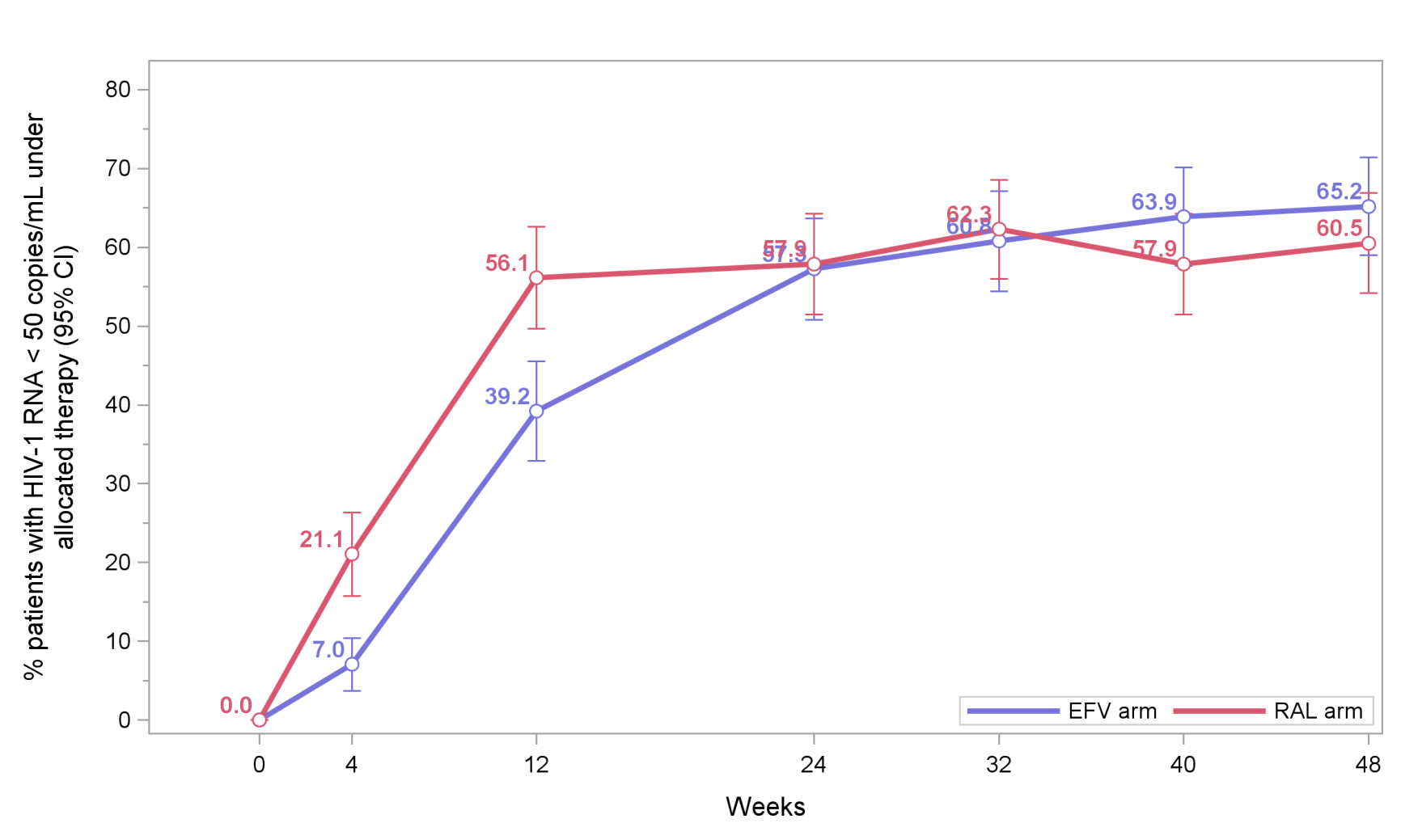 EFV 57.3% (95% IC 50.8-63.7)
RAL 57.9% (95% IC 51.5-64.3)
10
De Castro et al. 10th IAS conference. Mexico. Slides MOAB0101
Median CD4 counts gain - ITT
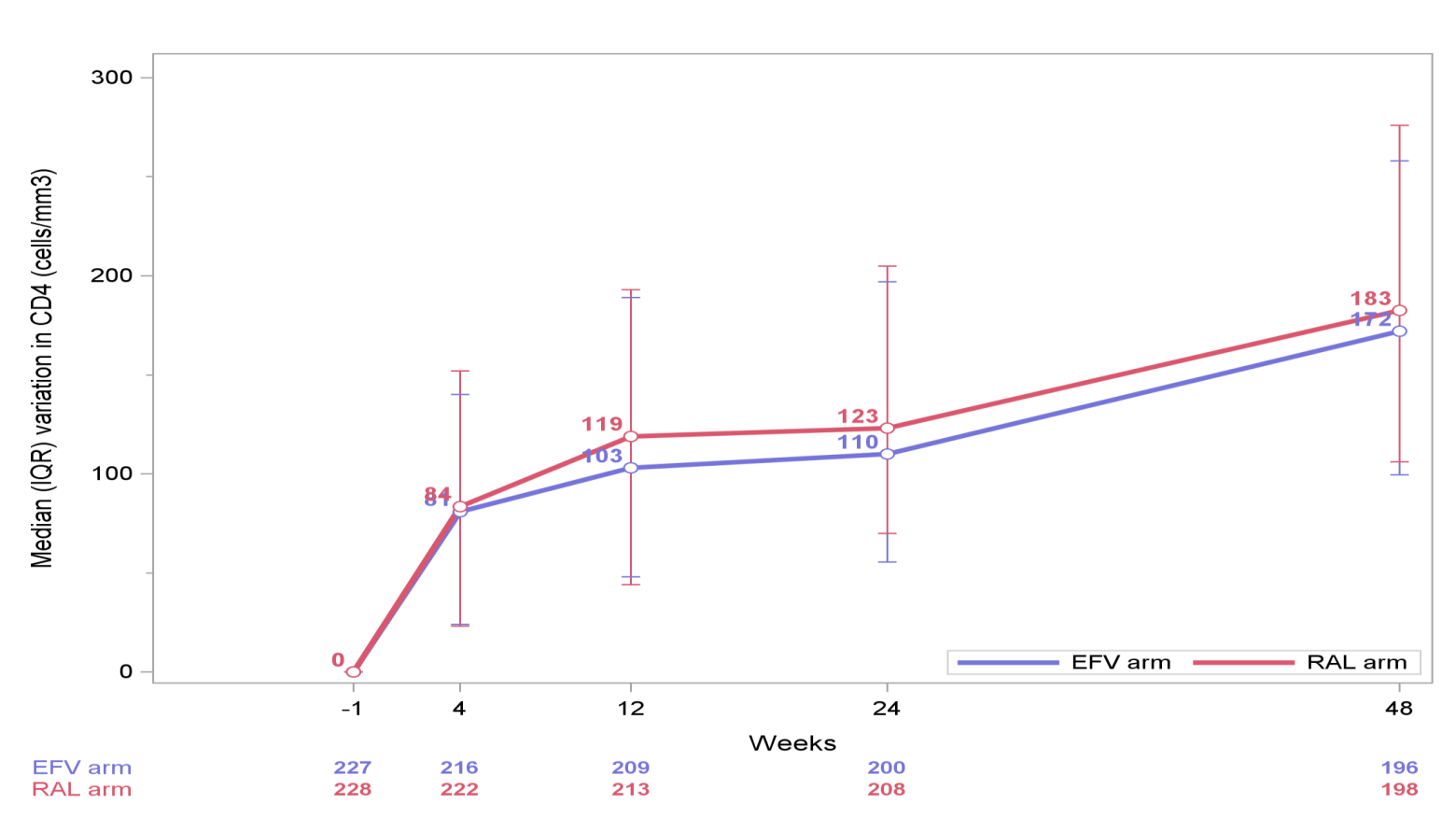 11
De Castro et al. 10th IAS conference. Mexico. Slides MOAB0101
Adverse events through W48
12
De Castro et al. 10th IAS conference. Mexico. Slides MOAB0101
Conclusion
This study is the first large phase III randomized trial comparing efavirenz to INSTI-based ART in the context of HIV-TB co-infection
Despite promising virological and PK data from our previous phase II study we failed to demonstrate the non-inferiority of raltegravir 400 mg bid when compared to efavirenz 600mg qd at W48
Risk factors for virological failure are being analyzed
Based on these results, efavirenz should still be considered as the preferred first line therapy for HIV/TB co-infected patients 
Raltegravir 400 mg bid may represent an alternative in selected patients
13
De Castro et al. 10th IAS conference. Mexico. Slides MOAB0101
Funding and aknowledgements
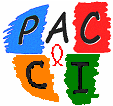 Programme PAC-CI
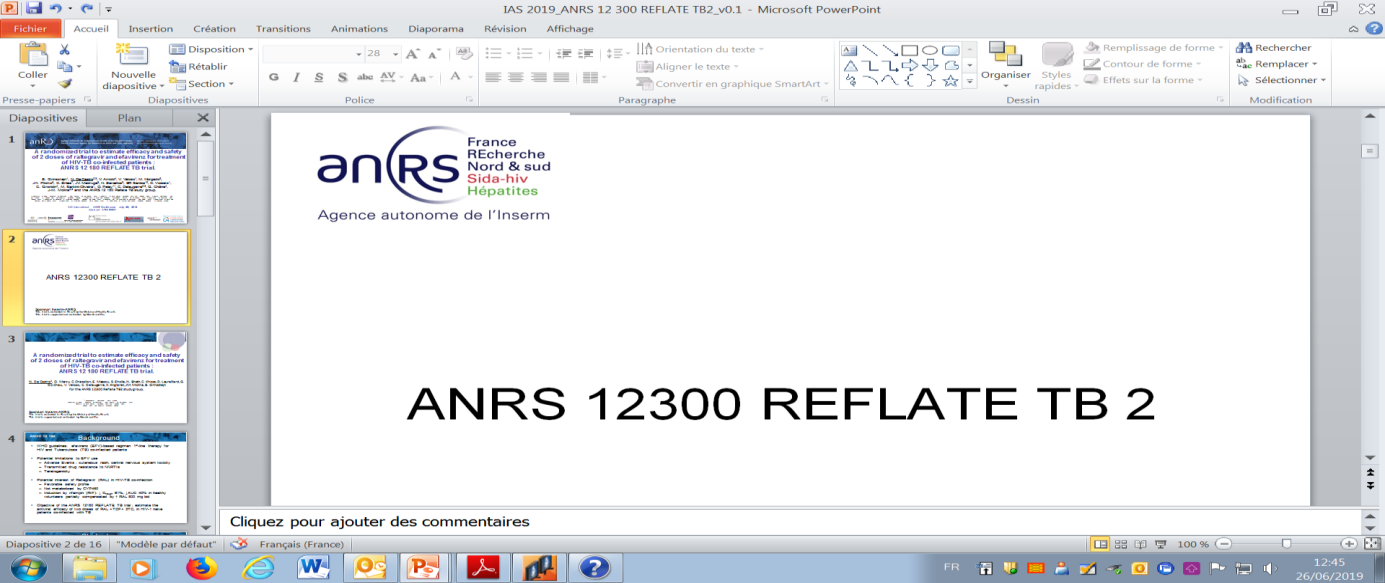 The trial is sponsored and funded by ANRS
This trial is co-funded in Brazil by the Ministry of Health, Brazil.
This trial is supported and co-funded by Merck and Co.

Aknowledgements
Participants for their participation and their commitment
National TB and HIV programs from participating countries for their support
Scientific Committee and Independent Data Monitoring Committee members
ANRS team: C. Rekacewicz, M. de Solère, A. Montoyo
ANRS 12300 REFLATE TB 2 Study Group
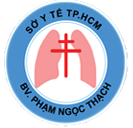 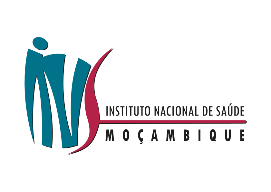 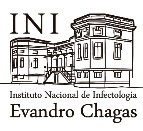 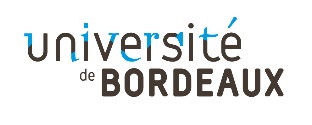 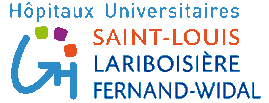 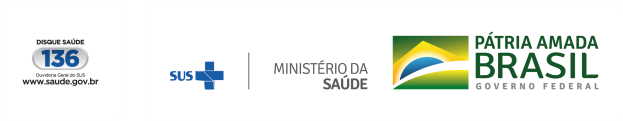 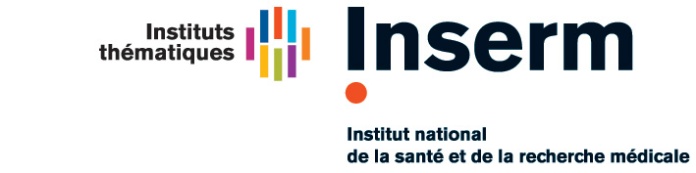 14
De Castro et al. 10th IAS conference. Mexico. Slides MOAB0101